Figure 5. Hyperplasia of sebaceous glands in mEDA-A1 transgenic mice. Panels represent hematoxylin staining, ...
Hum Mol Genet, Volume 12, Issue 22, 15 November 2003, Pages 2931–2940, https://doi.org/10.1093/hmg/ddg325
The content of this slide may be subject to copyright: please see the slide notes for details.
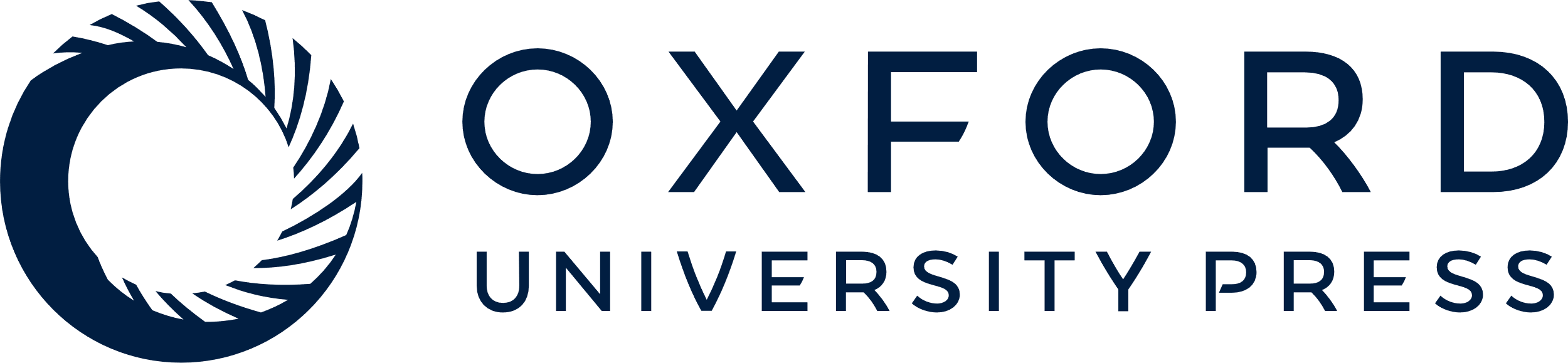 [Speaker Notes: Figure 5. Hyperplasia of sebaceous glands in mEDA-A1 transgenic mice. Panels represent hematoxylin staining, with Oil Red O staining added for (D–F), for wild-type, Tabby, and transgenic Tabby skin. Sebaceous gland hyperplasia and follicle angle in de novo guard hair follicle were reversed by doxicycline food application in transgenic Tabby mice (C, insert). Accumulation of young sebocytes in the bottom of transgenic sebaceous glands (C, circled). Oil-Red O staining for sebum. Scale bars, 0.05 mm.


Unless provided in the caption above, the following copyright applies to the content of this slide:]